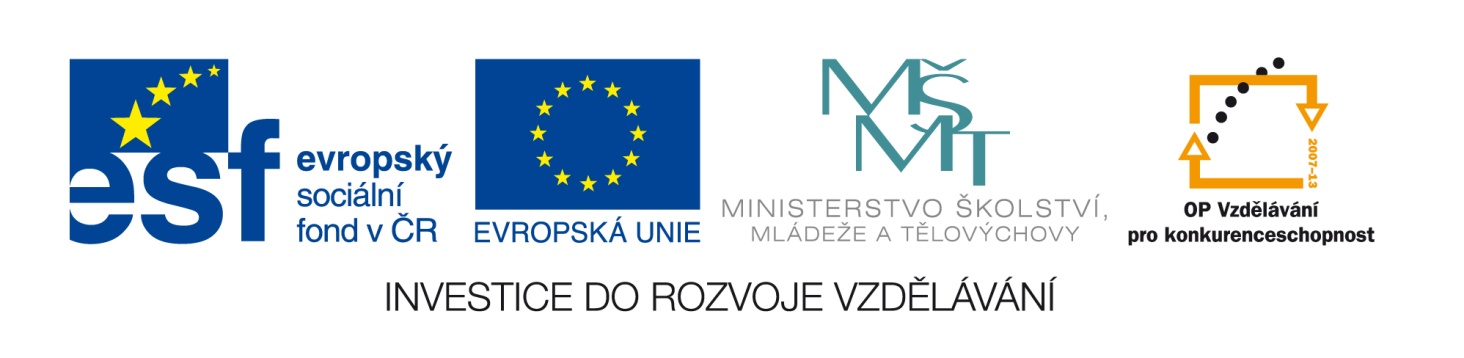 Tento vzdělávací materiál vznikl v rámci projektu EU – peníze školám
Název projektu : Objevujeme svět kolem násReg. číslo projektu: CZ.1.07/1.4.00/21.2040
Vybrané funkce z tabulkového procesoru Excel
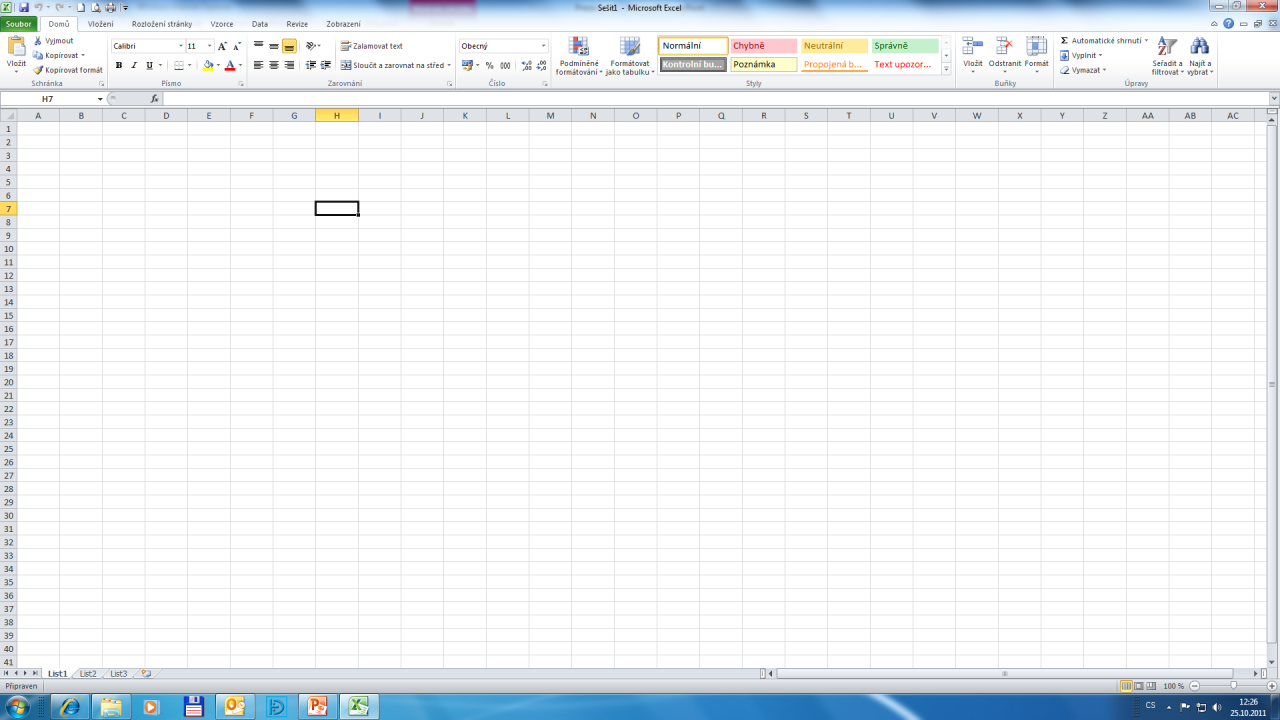 Dvě možnosti vkládání funkcí
Záložka Vzorce (po zvolení možno vybírat z nabídky „statistické“, „finanční“, atd.
Záložka Domů – Automatické shrnutí  - rozbalit – Další funkce
ad 1
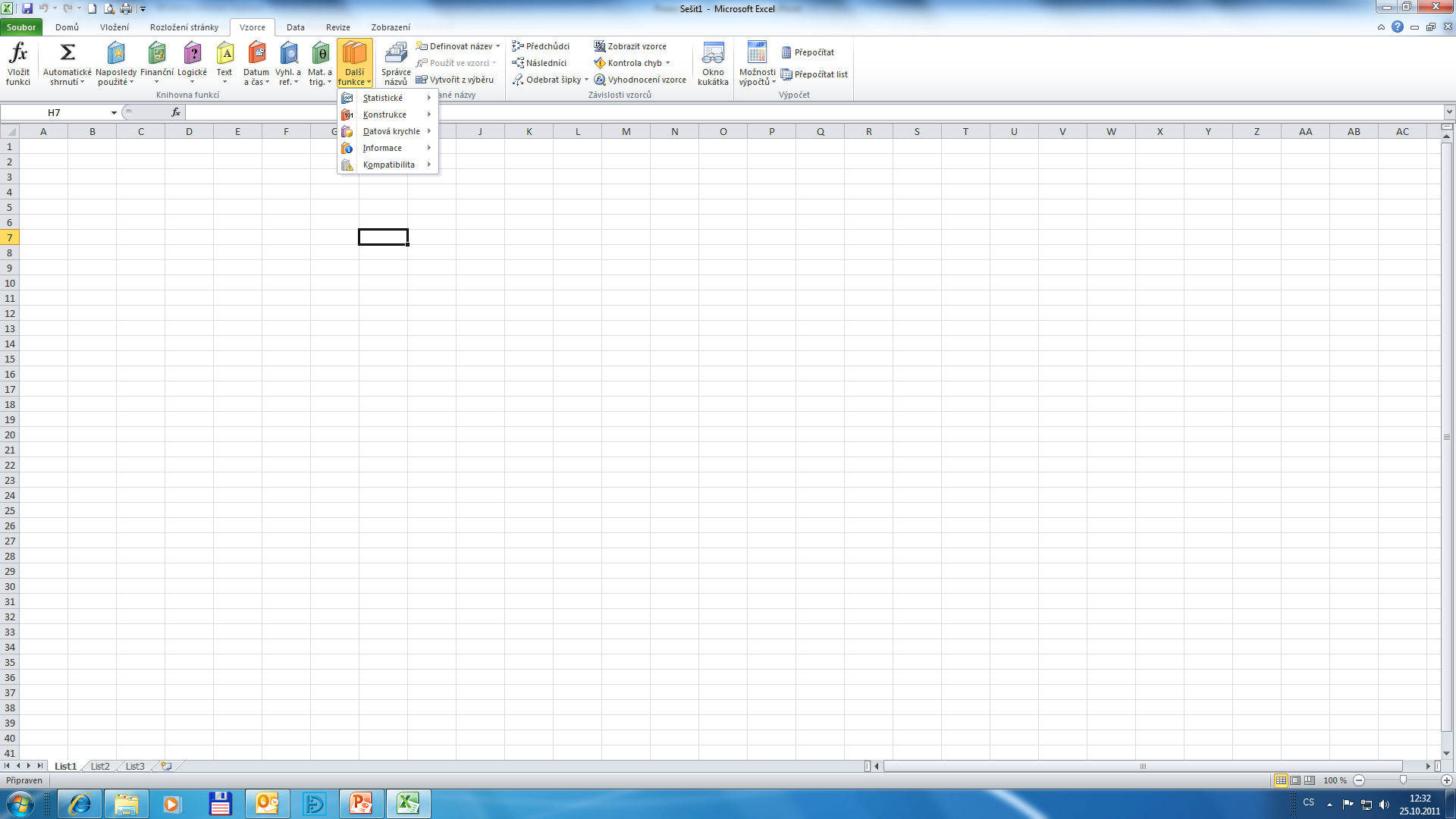 ad 2
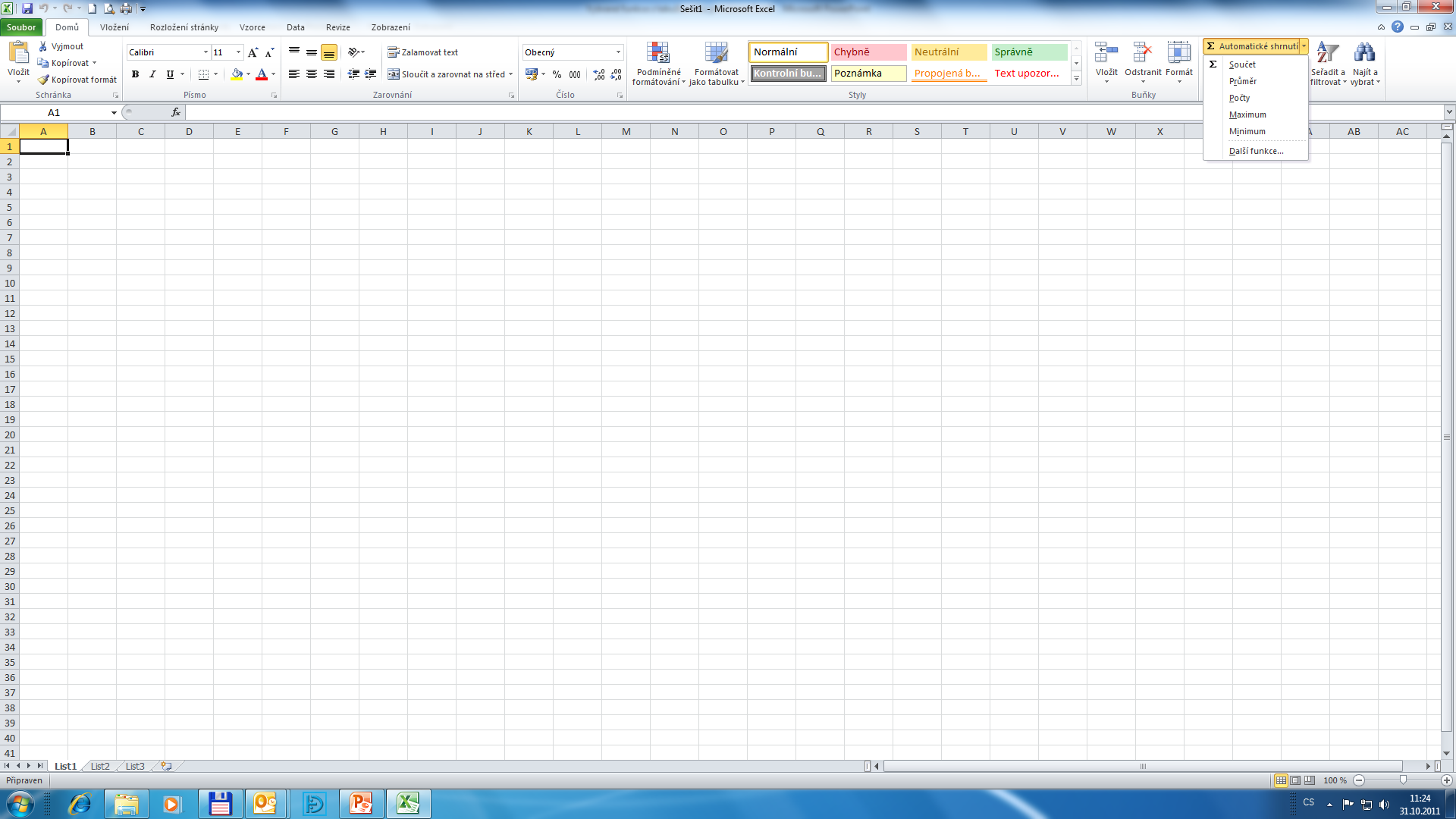 Po rozbalení volby „Další funkce“
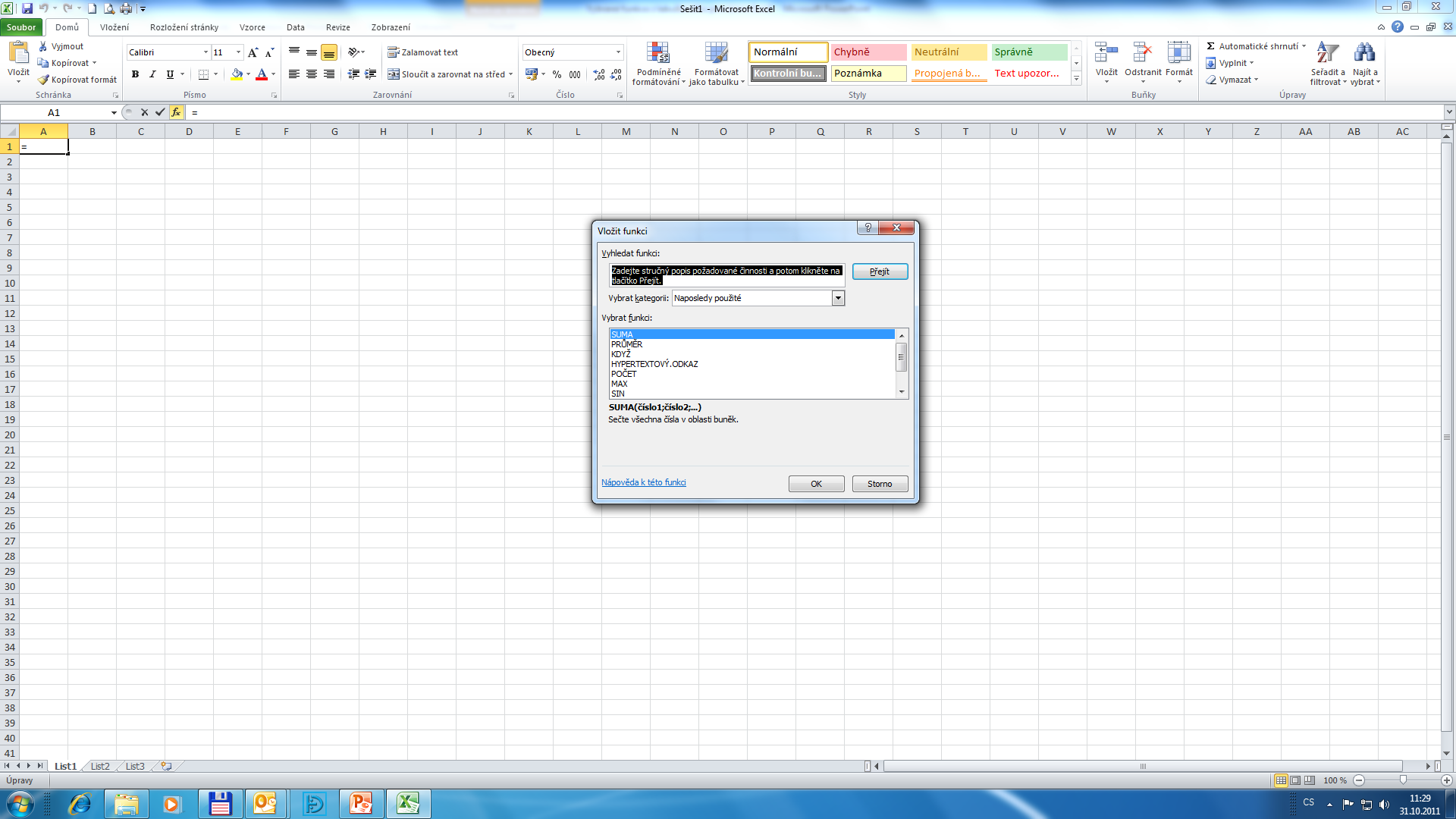 Cvičení 1 – funkce SUMA
Pomocí funkce SUMA, sečtěte pod sebe tato čísla : 4, 5, 2, 3, 1 (výslednou buňku zbarvěte zeleně). Tento součet vydělte jejich počtem (výslednou buňku zbarvěte žlutě). Odpovězte na otázku, co jsme vypočítali.Řešení :
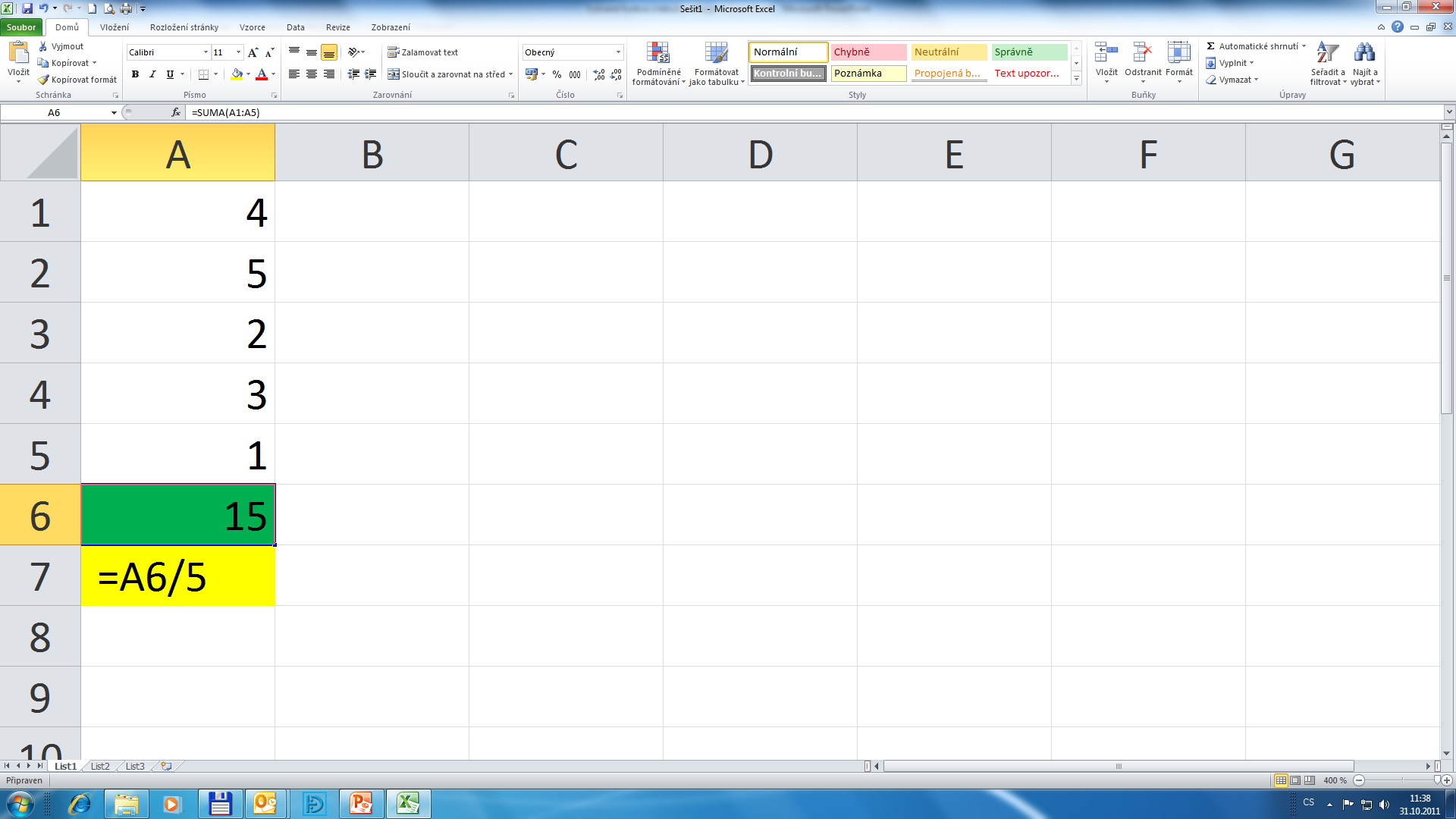 Cvičení 2 – funkce PRŮMĚR
Pomocí funkce PRŮMĚR, vypočítejte průměrnou známku z následujících známek : 4, 5, 2, 3, 1 (výslednou buňku zbarvěte červeně).Řešení :
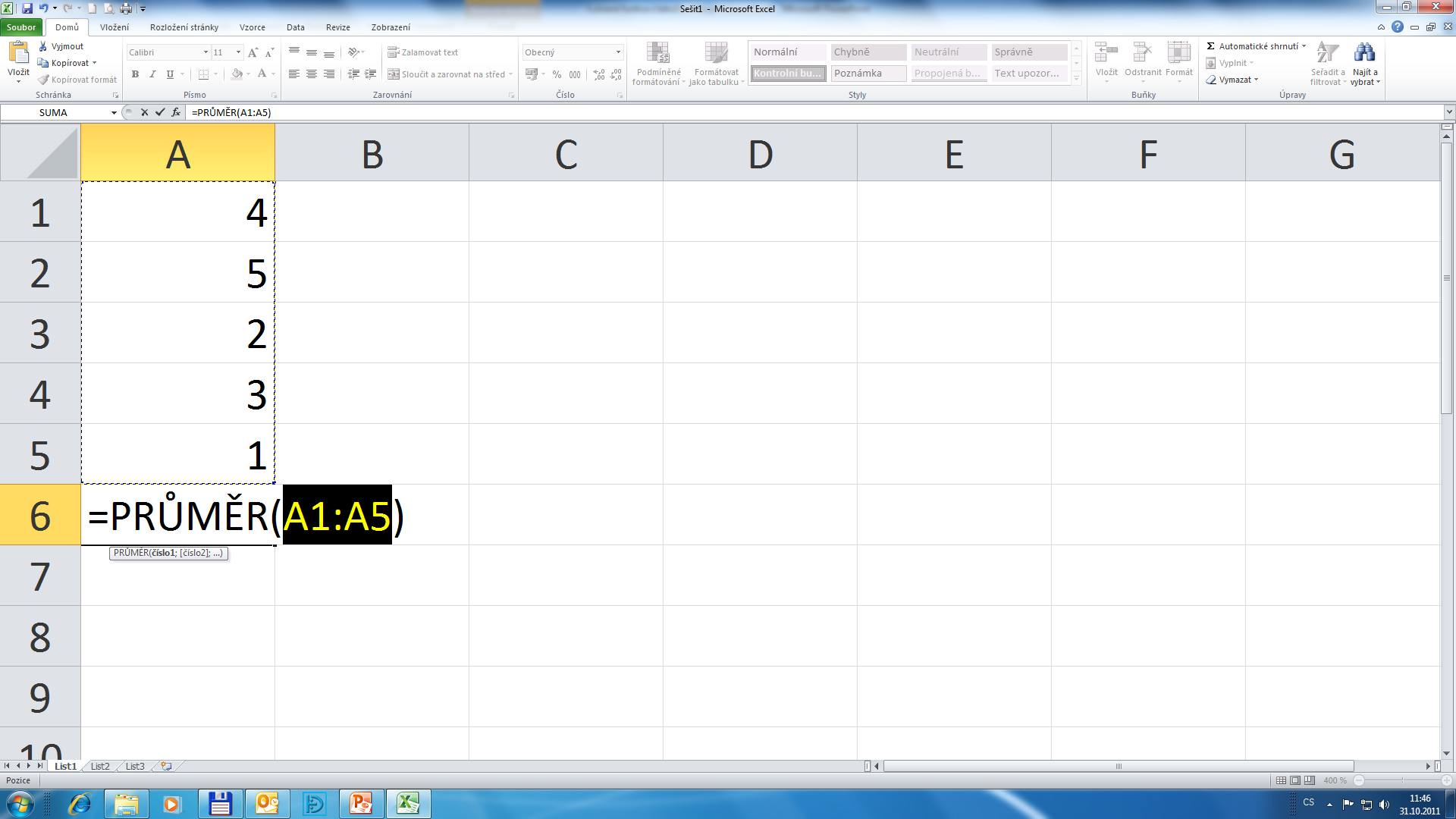 Cvičení 3 – funkce MINIMUM a MAXIMUM
Pomocí funkce MINIMUM a MAXIMUM zjistěte nejmenší a největší číslo v řadě čísel 246, 2 011, 2 009, 314 a 508 (výsledné buňky opět vyplňte vhodnou barvou). Funkce MINIMUM a MAXIMUM najdete mezi Statistickými funkcemi. Řešení :
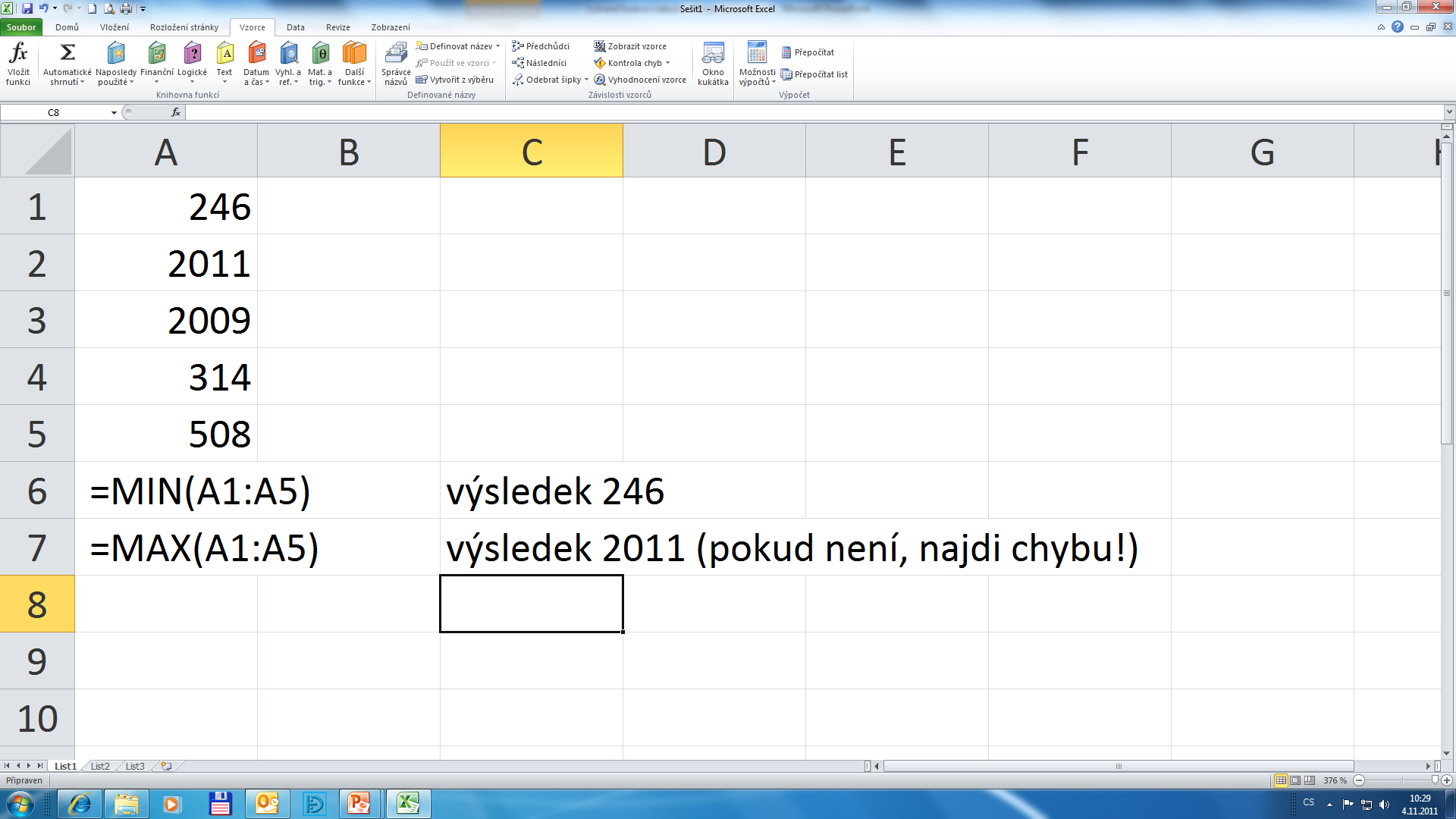 Cvičení 4 – funkce KDYŽ
Pomocí funkce KDYŽ rozhodněte, kdy je venku teplo a kdy zima, jako hraniční teplotu mezi pocitem zimy a tepla použijte 15°C. Funkci KDYŽ najdete mezi Logickými funkcemi.
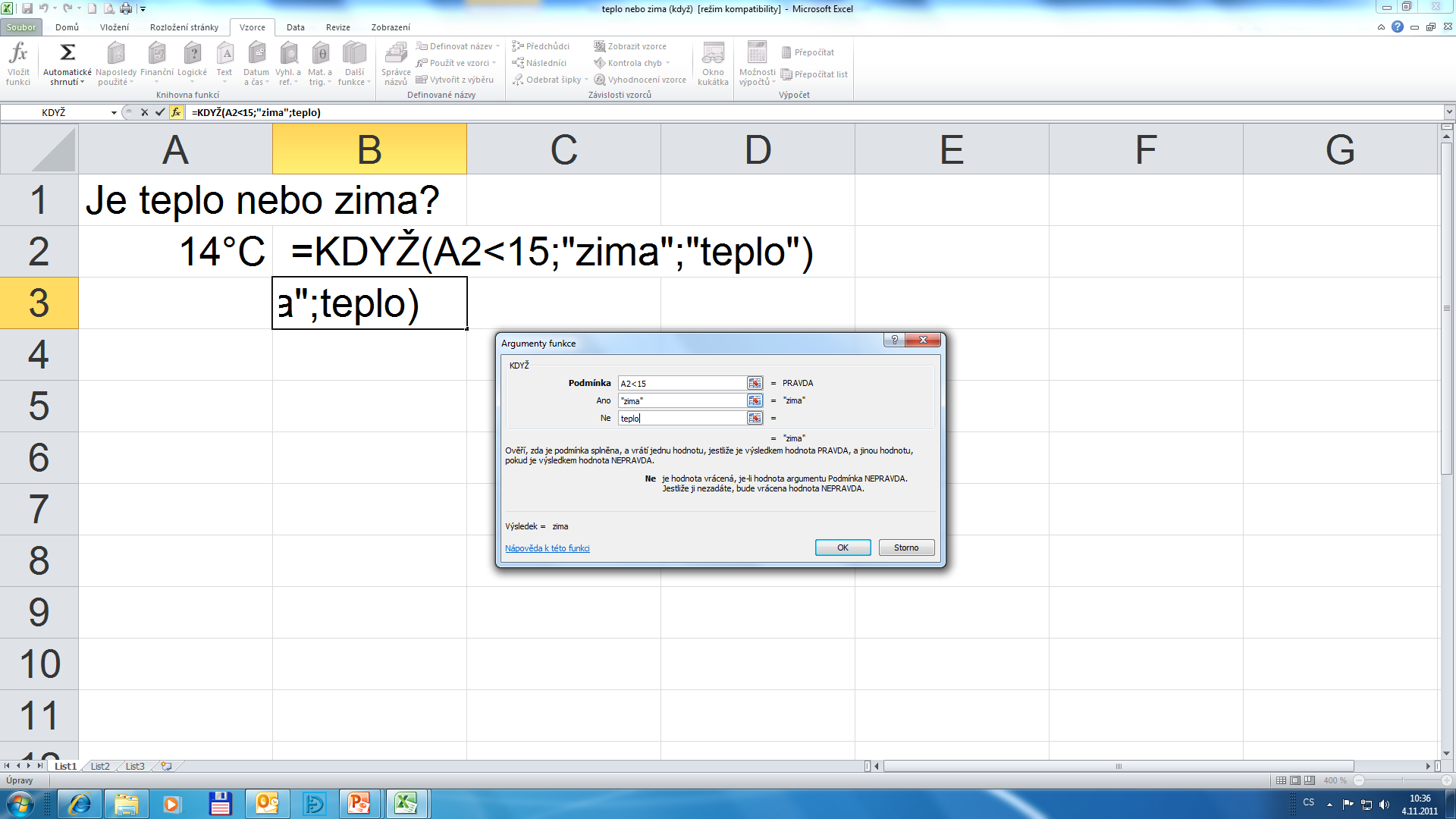 Cvičení 5 – funkce COUNTIF
Pomocí funkce COUNTIF rozhodněte, kolik je čísel větších jak 500 v řadě čísel : 246, 2 011, 2 009, 314 a 508 (výslednou buňku vyplňte vhodnou barvou). Funkci COUNTIF najdete mezi Statistickými funkcemi. Řešení :
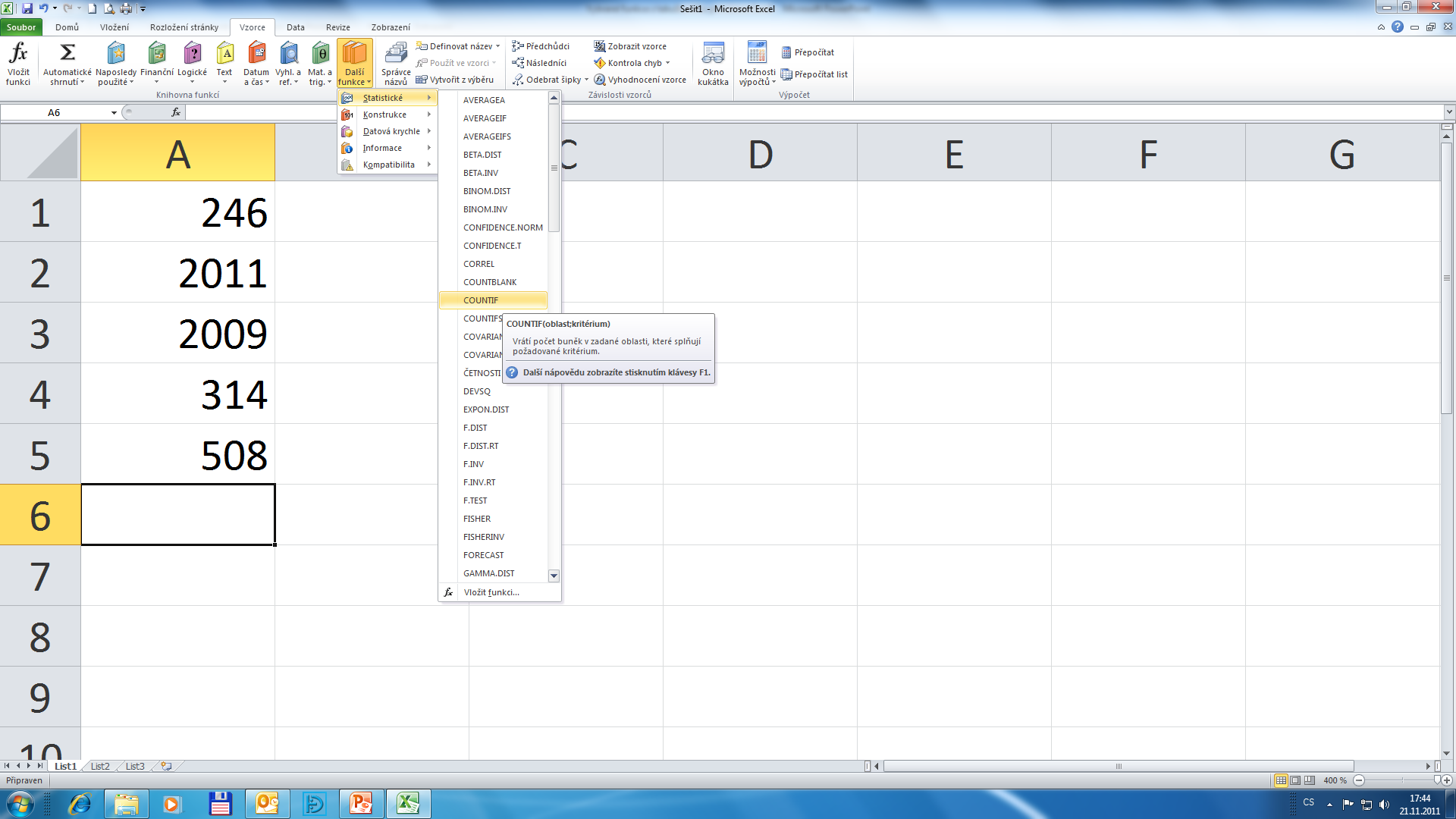 Cvičení 5 – funkce COUNTIF
Pomocí funkce COUNTIF rozhodněte, kolik je čísel větších jak 500 v řadě čísel : 246, 2 011, 2 009, 314 a 508 (výslednou buňku vyplňte vhodnou barvou). Funkci COUNTIF najdete mezi Statistickými funkcemi. Řešení :
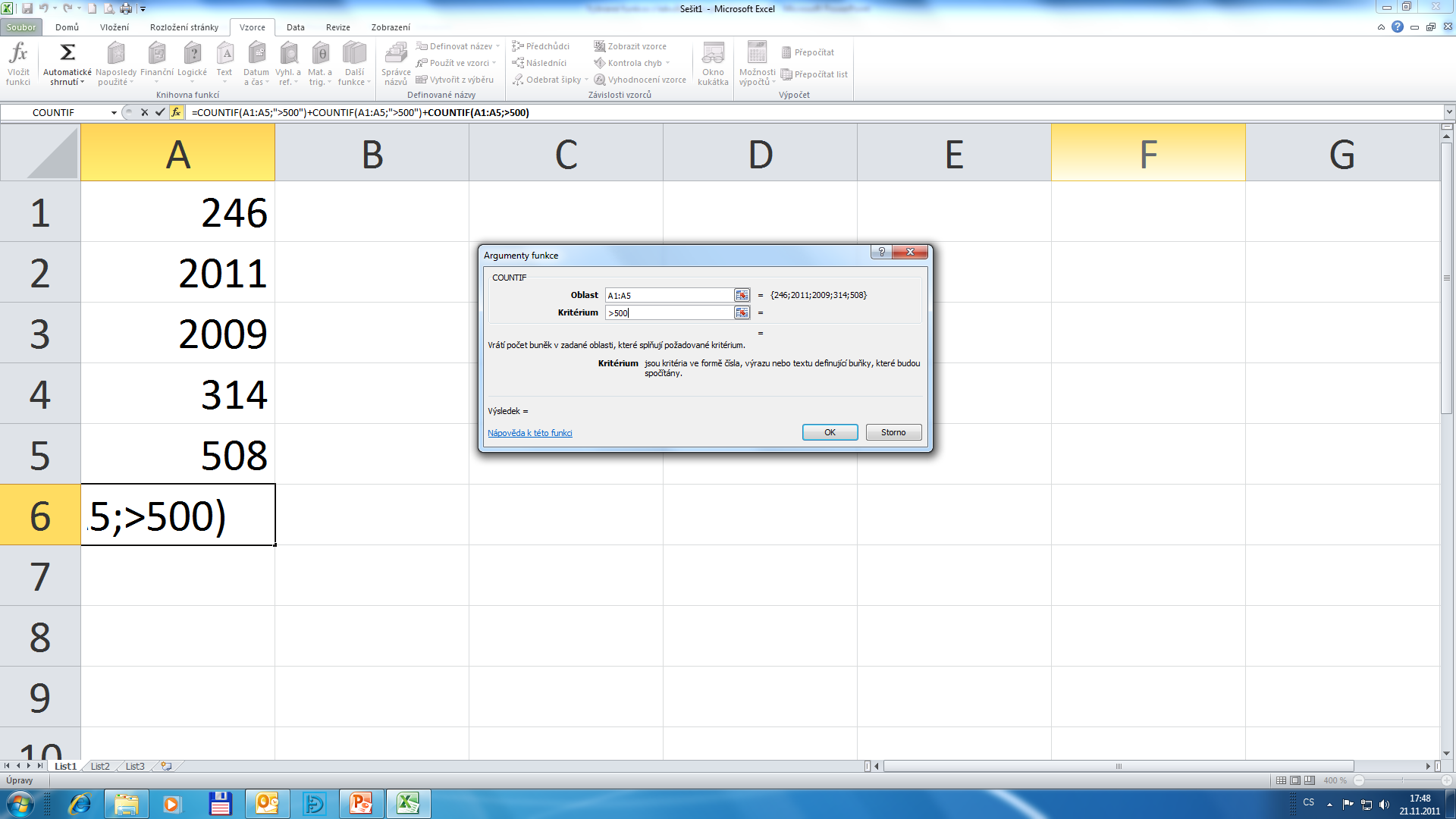 Cvičení 5 – funkce COUNTIF
Pomocí funkce COUNTIF rozhodněte, kolik je čísel větších jak 500 v řadě čísel : 246, 2 011, 2 009, 314 a 508 (výslednou buňku vyplňte vhodnou barvou). Funkci COUNTIF najdete mezi Statistickými funkcemi. Řešení :
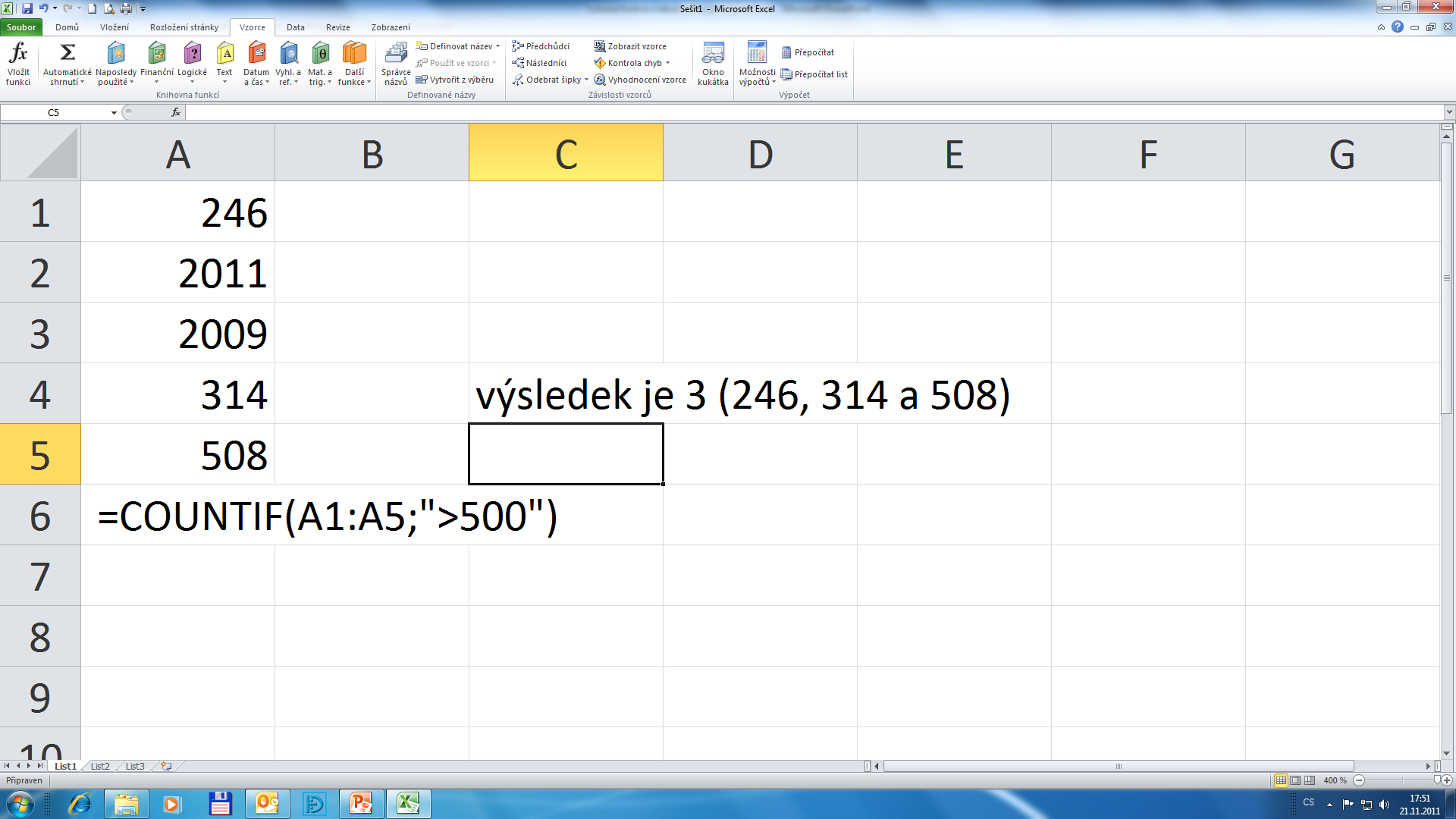 Název projektu : Objevujeme svět kolem násReg. číslo projektu: CZ.1.07/1.4.00/21.2040
Autor : Mgr. Martin Kolský 
Období vytvoření výukového materiálu : září 2011 
Vzdělávací obor : Informatika pro 8. ročník
Anotace : Prezentace ukazuje na příkladech ovládání a používání vybraných funkcí z tabulkového procesoru Excel 2010.
Očekávaný výstup : Žák se orientuje v prostředí funkcí a dokáže vybrané funkce používat.
Obrazový zdroj : Microsoft® Office 2010 Proofing Tools